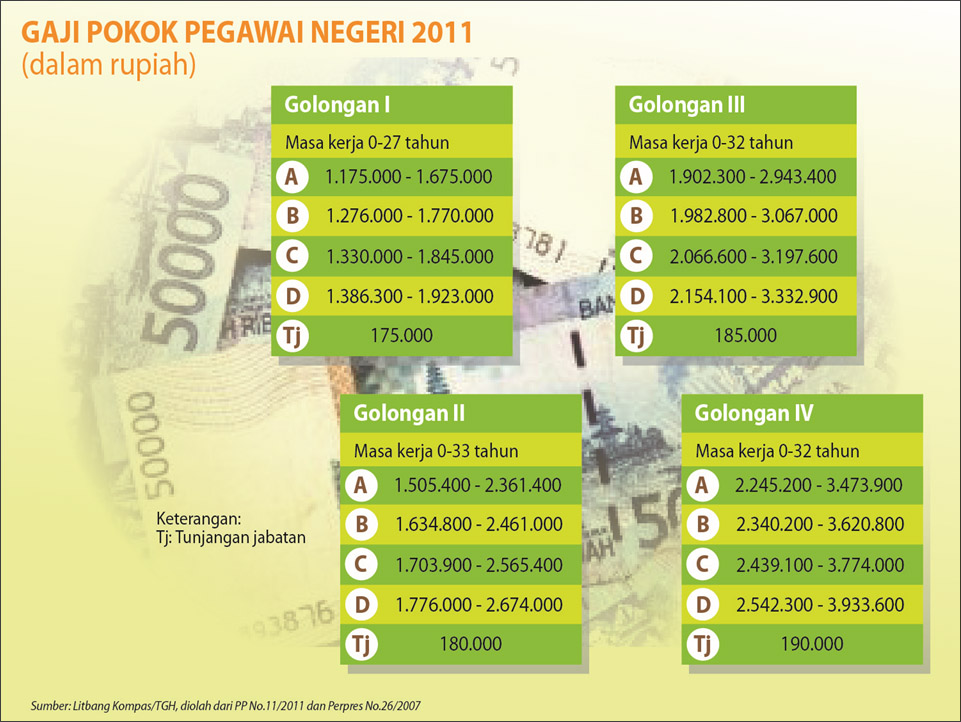 1
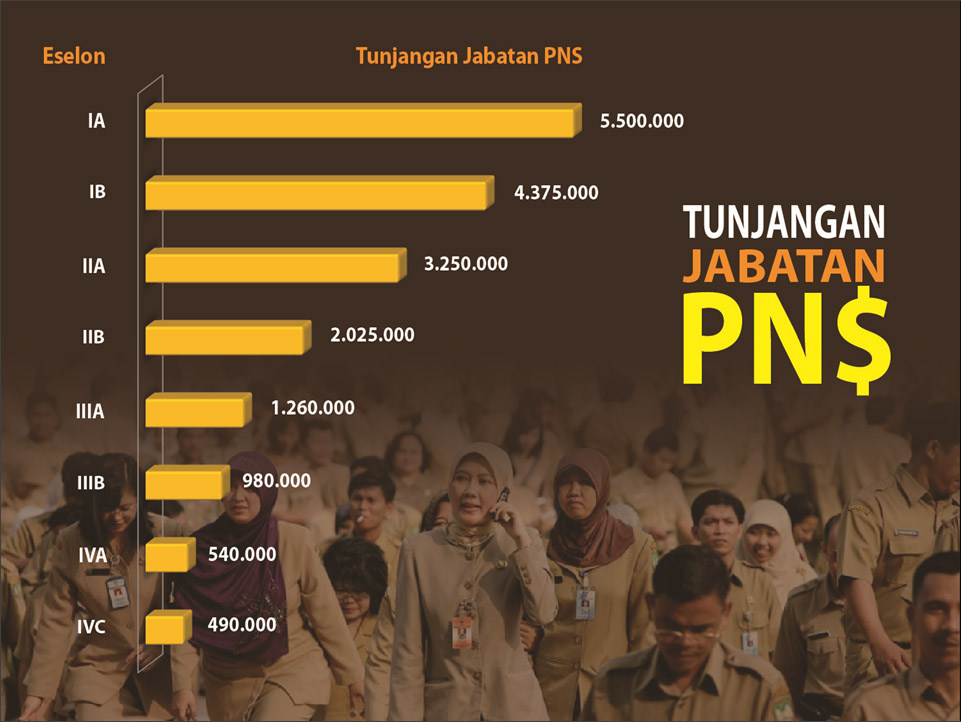 2
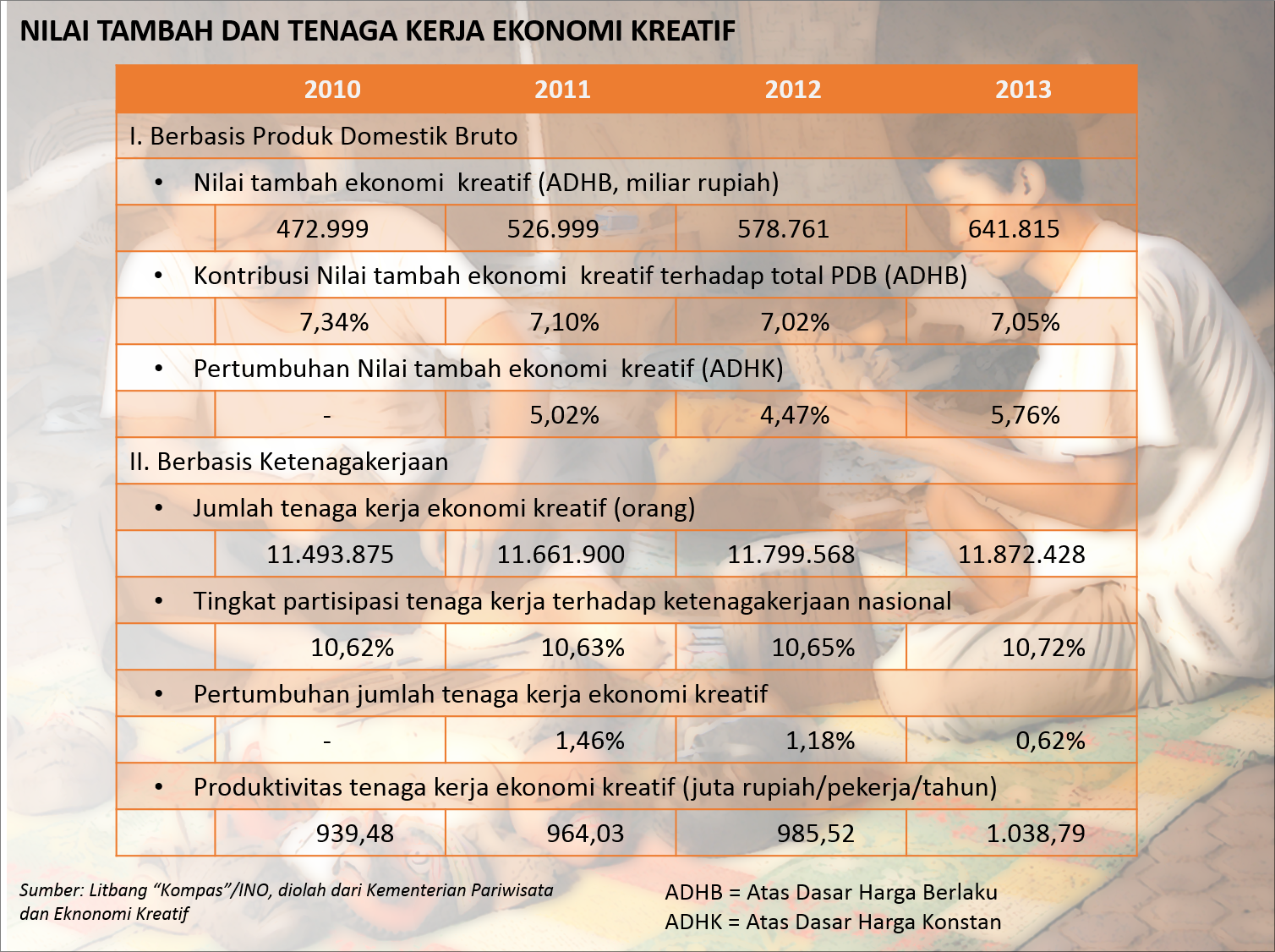 3
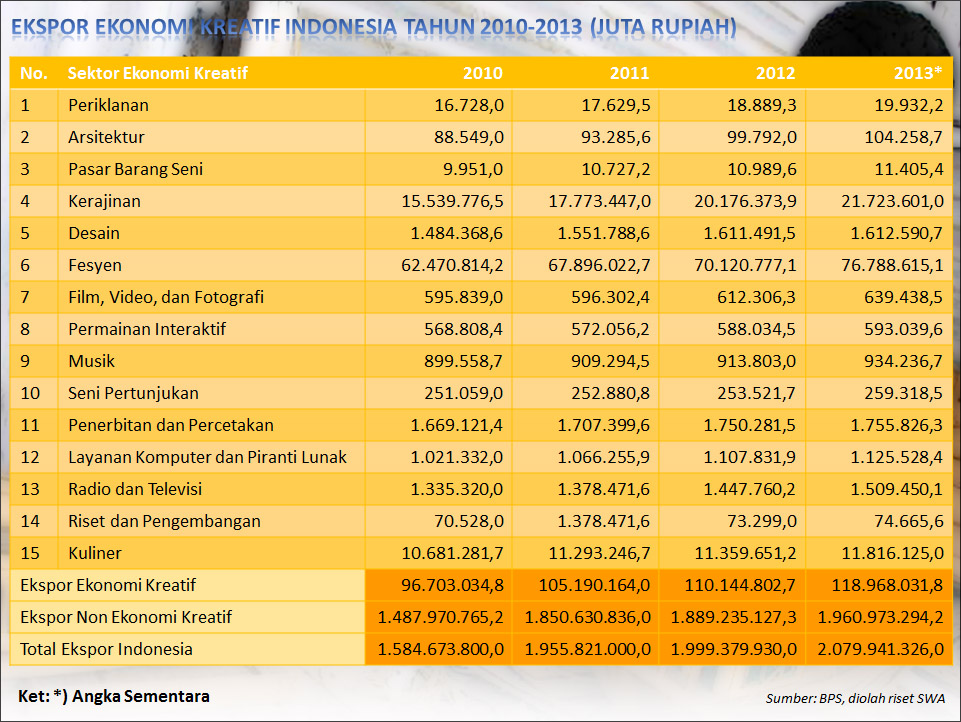 4
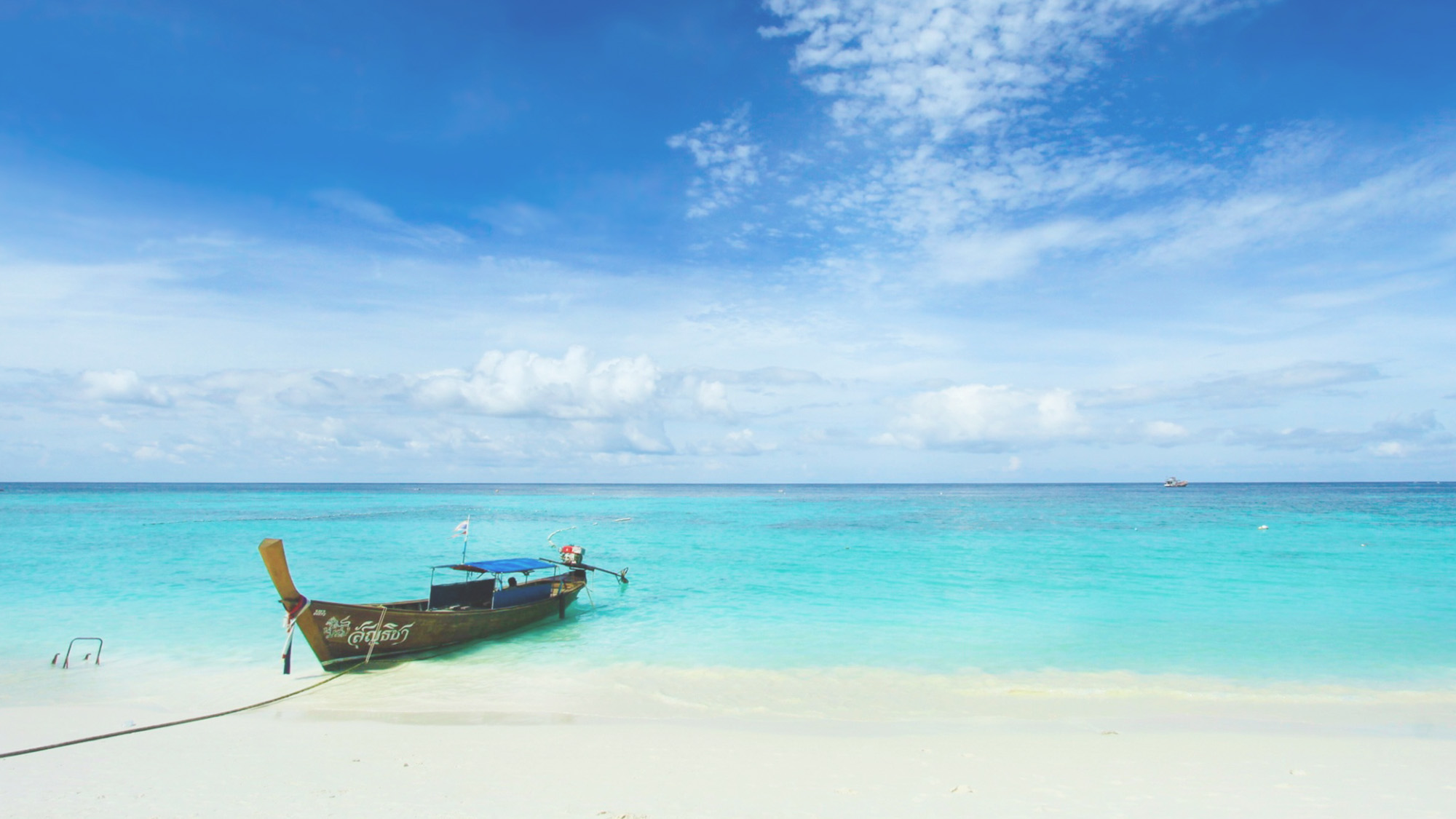 Perkembangan Pariwisata Indonesia
Devisa Sektor Pariwisata
(Miliar Dollar AS)
Wisatawan Nusantara, WNI atau WNA (tinggal di Indonesia) yang melakukan perjalanan wisata di dalam negeri.
Sumber: Kompas
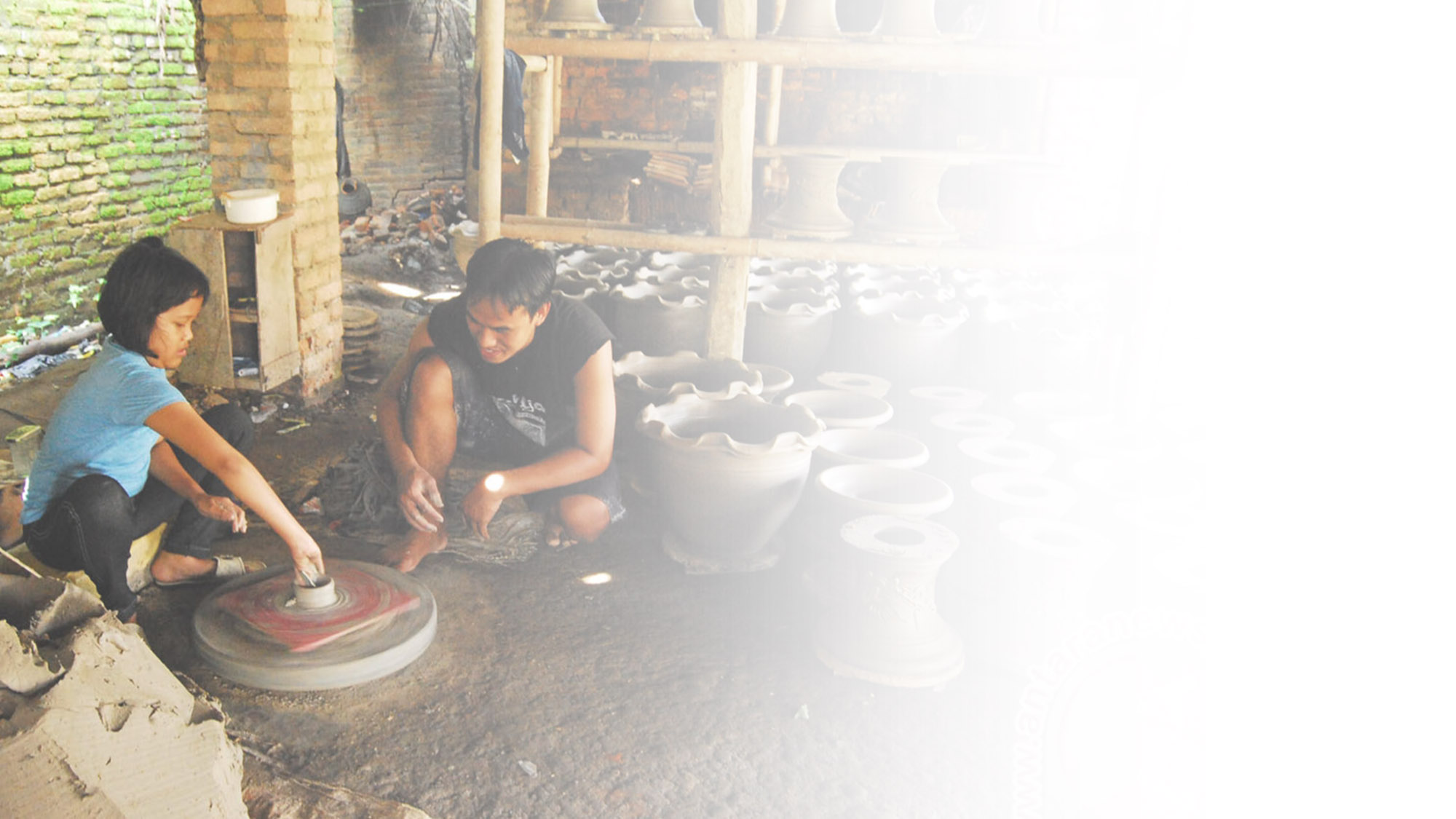 Sasaran Pertumbuhan Ekonomi Kreatif
Sumber: Kompas
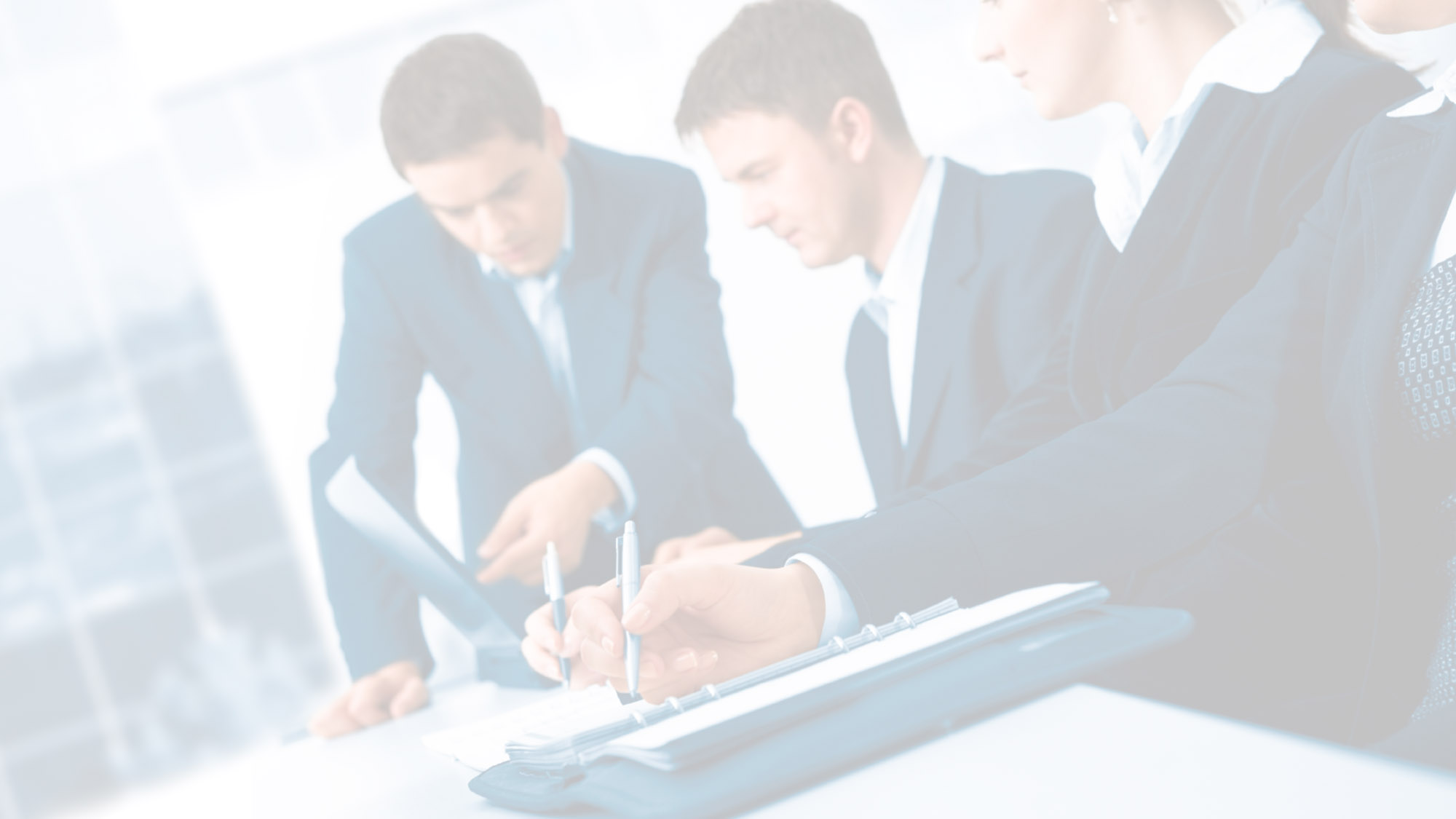 Kontribusi Ekonomi Kreatif Indonesia
Industri kreatif menyerap 10,7% tenaga kerja (119,7 juta orang)
Kontribusi terhadap PDB (triliun rupiah)
Persentase terhadap PDB
Terdapat 9,68% usaha di bidang kreatif (5,4 juta usaha, sebagian besar UKM)
Isu Strategis dalam industri Kreatif
Sumber Daya Manusia 
Sumber Daya Kreatif
Pertumbuhan Bisnis dan Industri
Keuangan
Akses jaringan dan pasar
Dukungan teknologi dan infrastruktur
Institusi
Sumber: Kompas
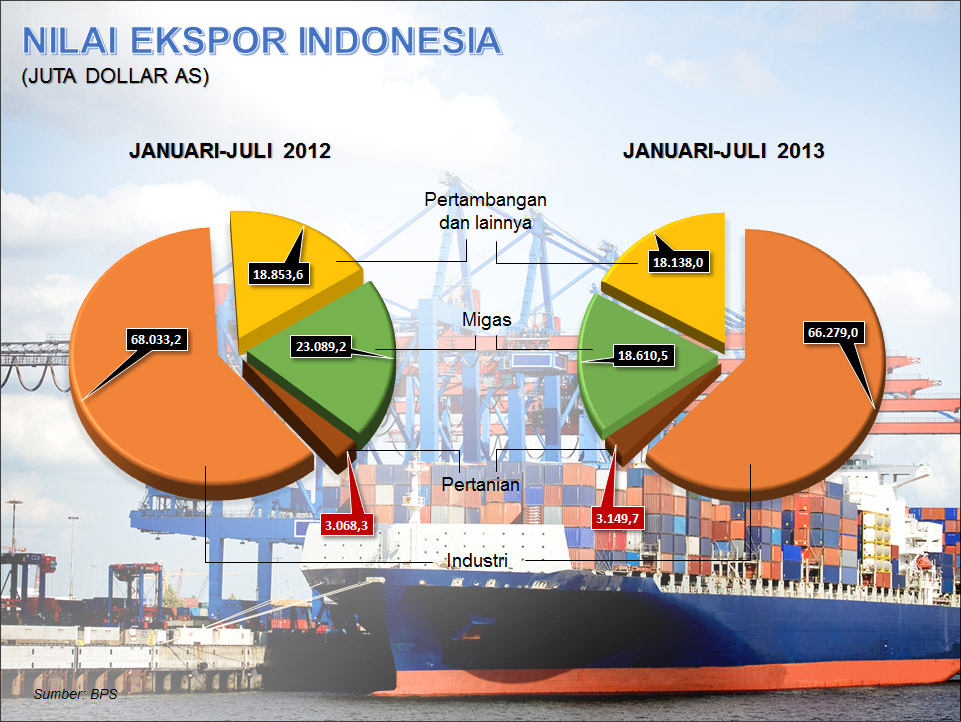 8
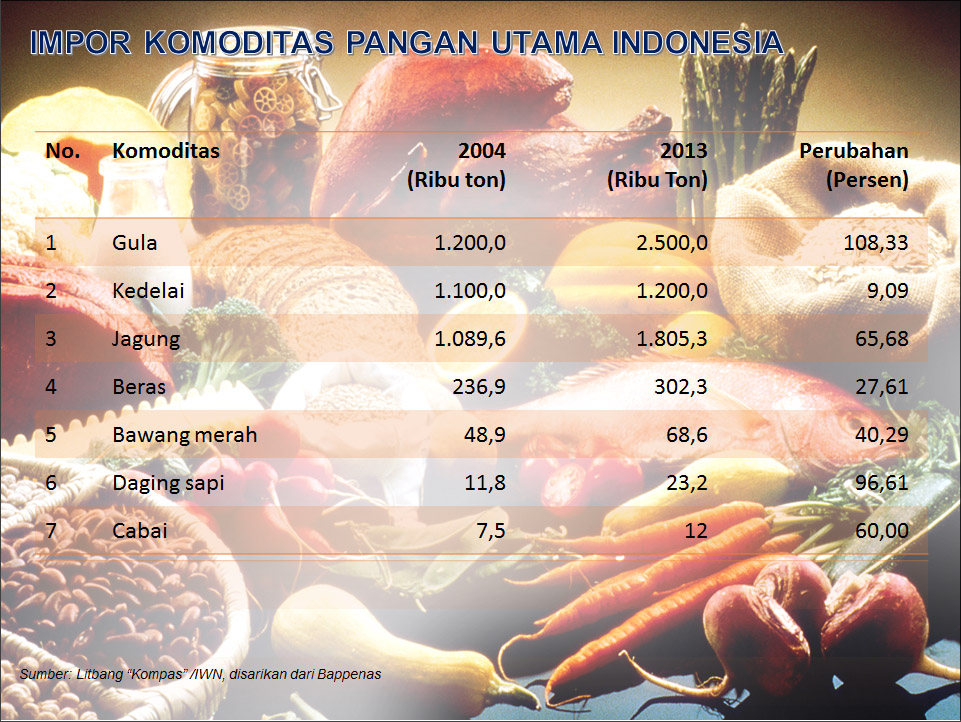 9
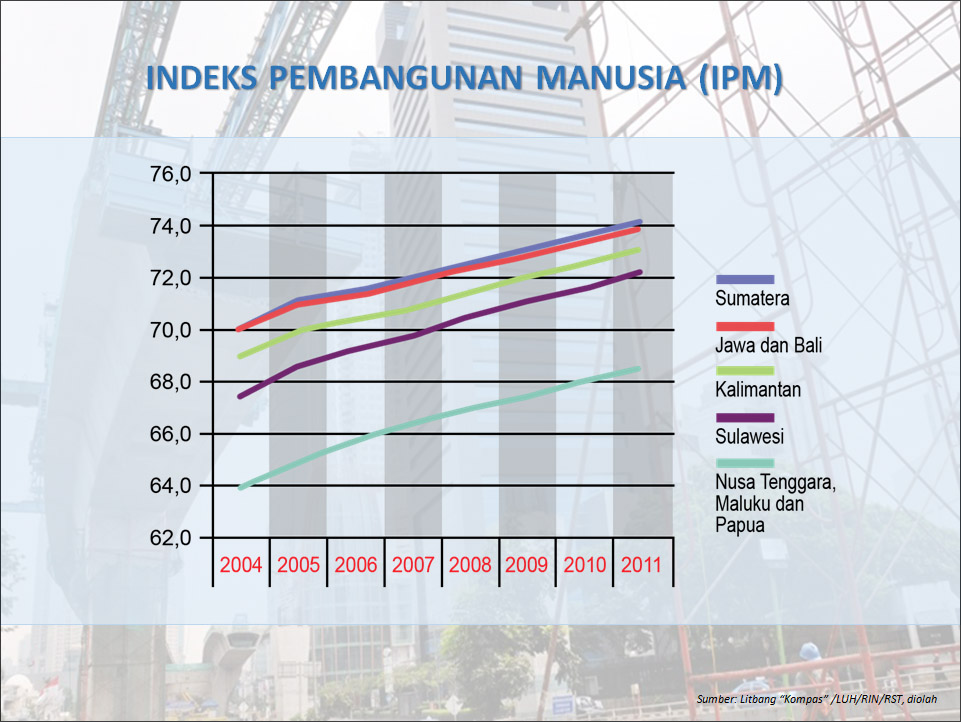 10
TINGKAT KEPUASAN HIDUP TERHADAP SEPULUH ASPEK KEHIDUPAN 2013 DAN 2014
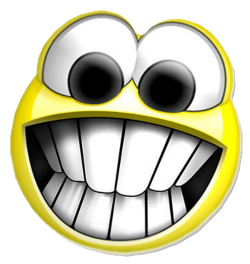 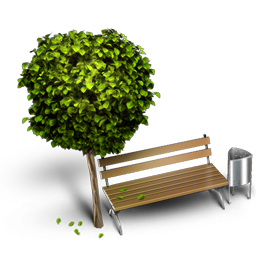 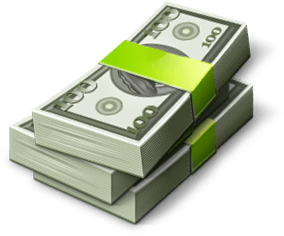 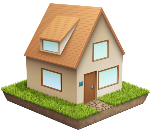 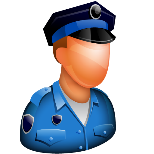 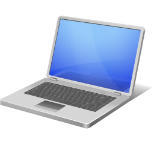 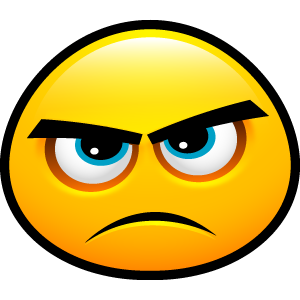 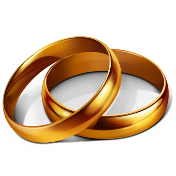 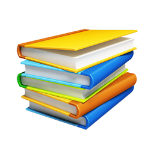 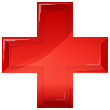 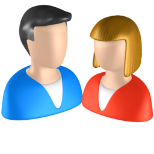 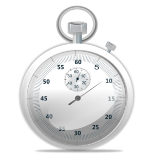 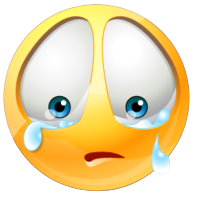 Sumber: Berita Resmi Statistik BPS dan World Hapapines Report, Kompas 14 Feb’15
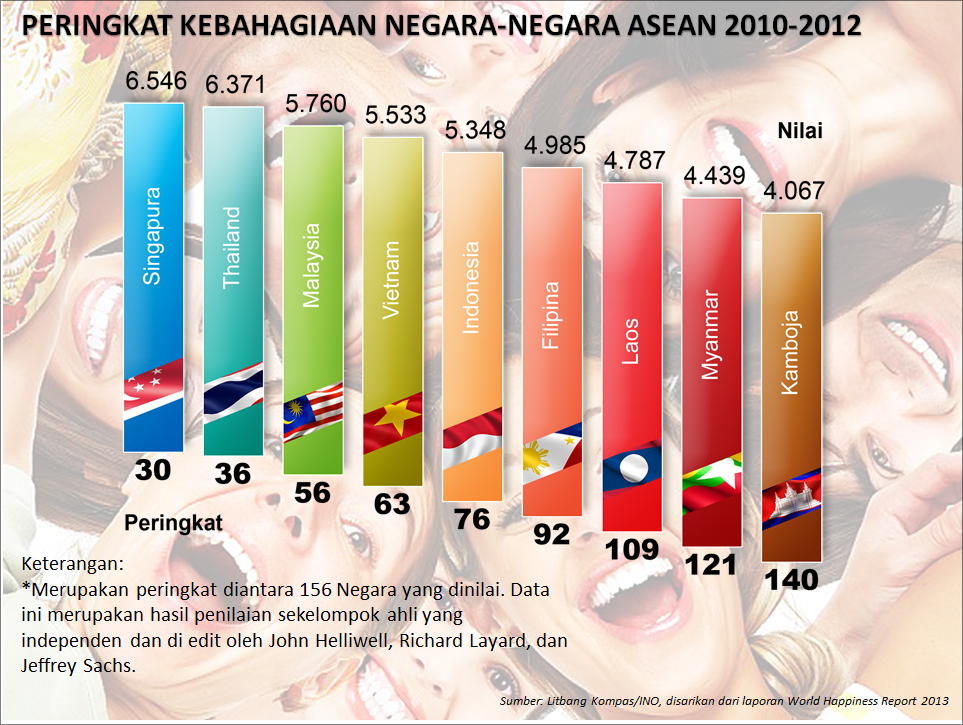 12
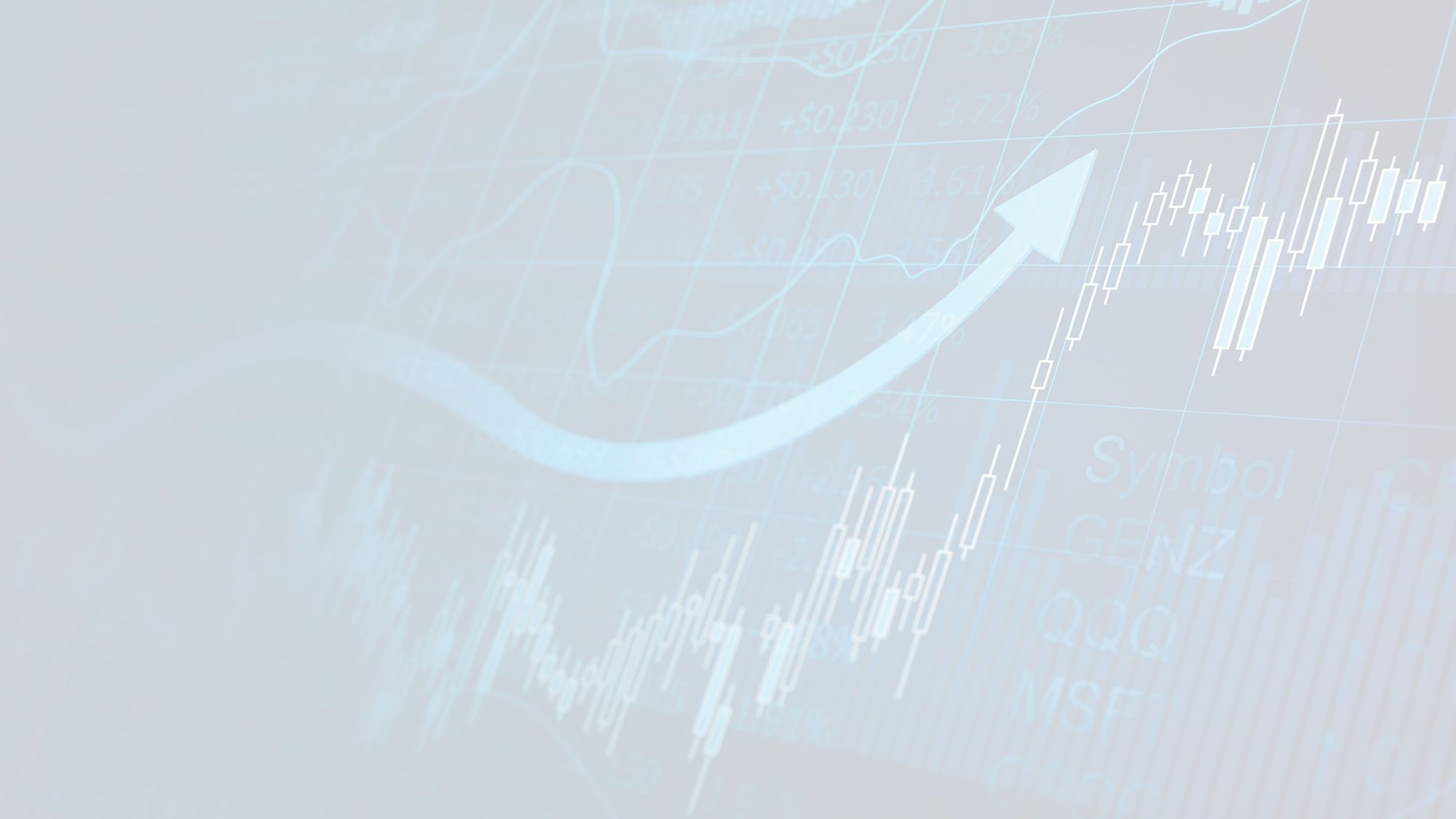 Proyeksi Pertumbuhan Ekonomi
di Sejumlah Negara Asia Pasifik (%)
8
7
6
5
4
3
Sumber: Kompas
BELANJA PEMERINTAH & CADANGAN DEVISA INDONESIA
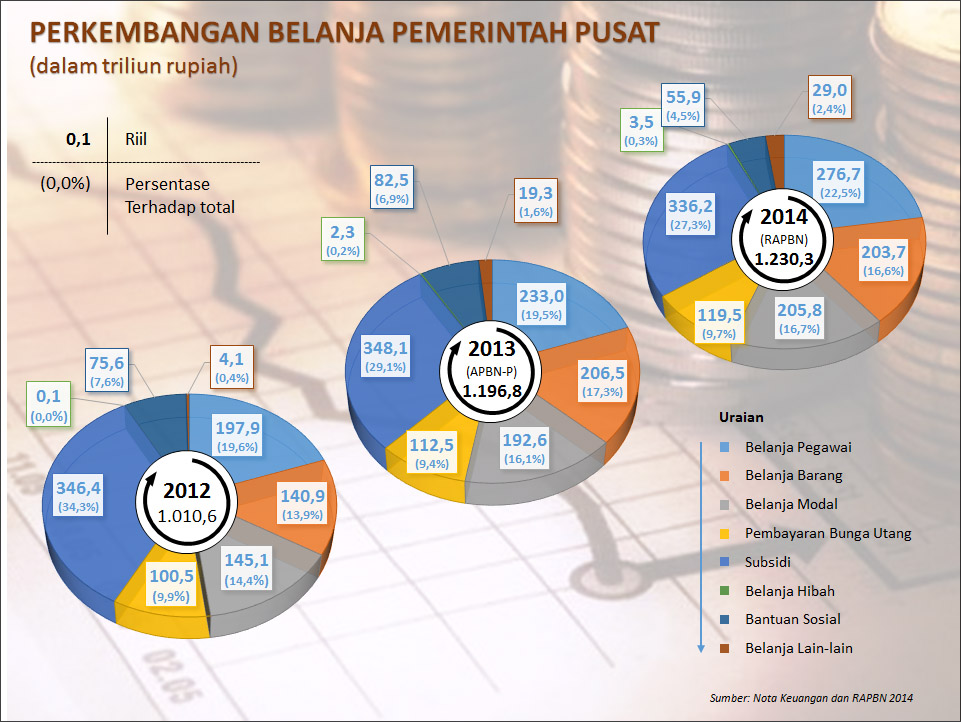 14
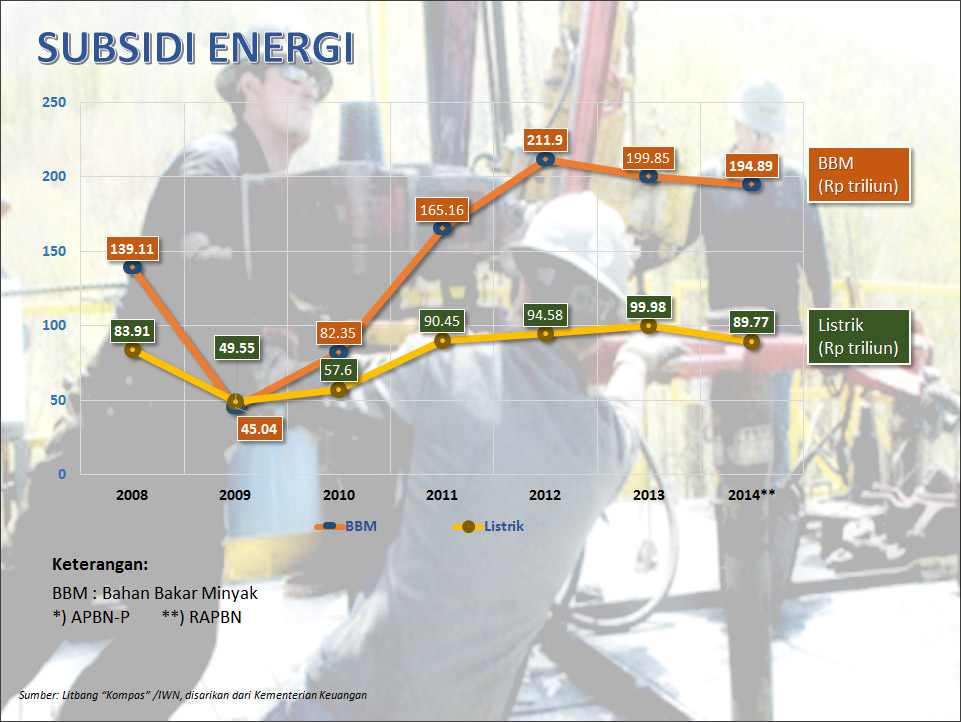 15
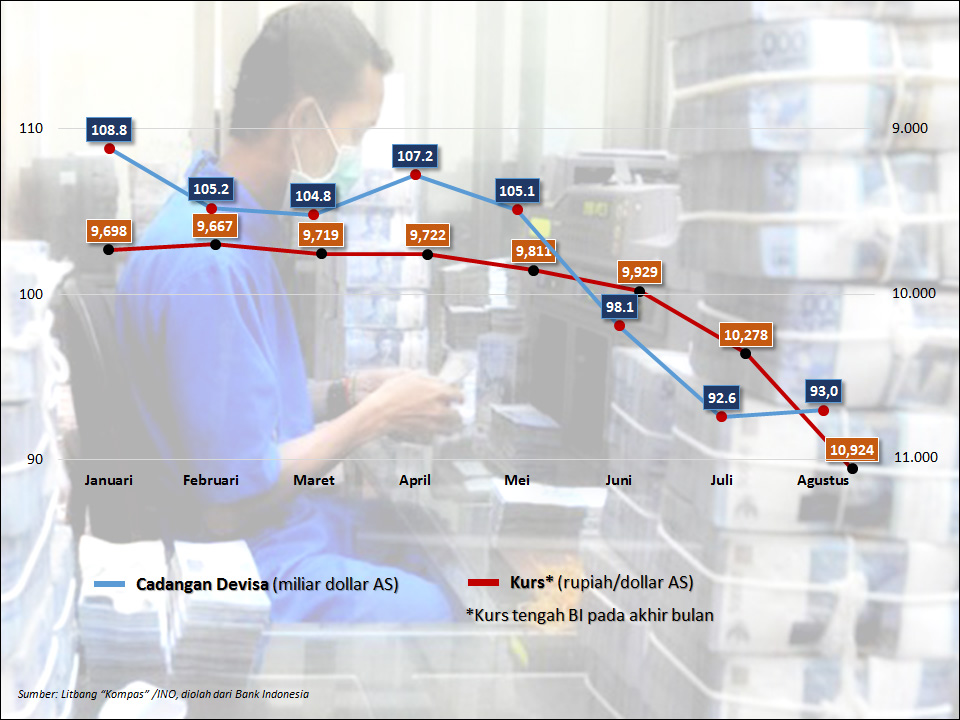 16
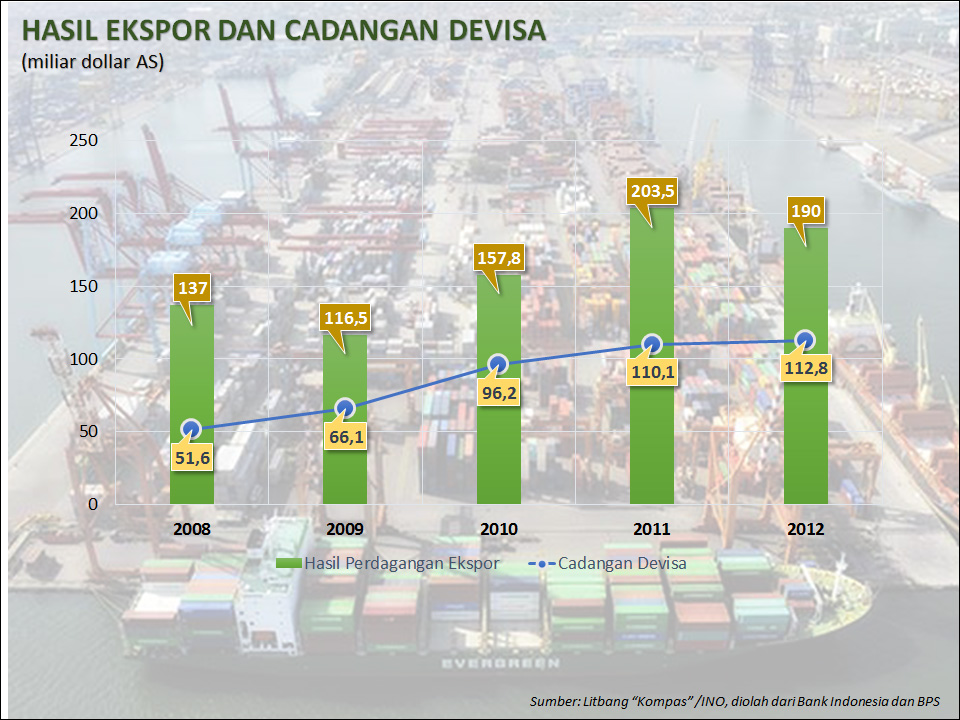 17